Chapter 3 – The Development of the Atomic Model
Evolution of the Atomic Model
Democritus (400 bc)
First to conceptualize the atom.
He thought that matter was composed
       of tiny particles.
The word atom means ‘indivisible’.
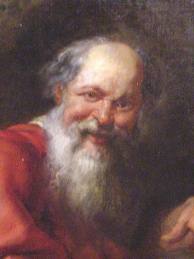 Atoms, Molecules, and Ions
Evolution of the Atomic Model
John Dalton (1700’s)
Creates the Law of Definite Composition..
States that atoms look like very small
       spheres.
He thinks that they are hard and are 
      electrically neutral.
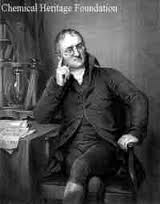 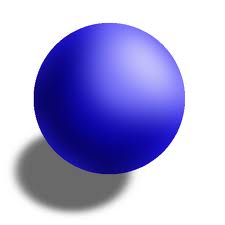 Atoms, Molecules, and Ions
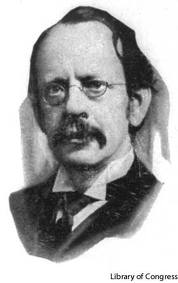 Evolution of the Atomic Model
J.J. Thomson (1800’s)
Using a Crooke’s Tube, he observes a Cathode Ray.
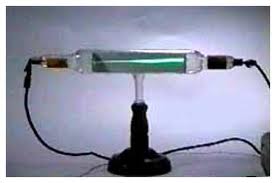 Atoms, Molecules, and Ions
Evolution of the Atomic Model
J.J. Thomson (Late 1800’s)
Theorized that the gream beam of light was actually made of small particles.
He discovered that the particles had a negative electric charge.
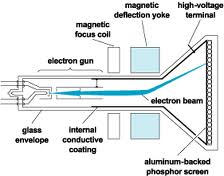 Atoms, Molecules, and Ions
Evolution of the Atomic Model
J.J. Thomson (Late 1800’s)
Thomson develops the ‘Plum Pudding’ model of the atom.
An electrically positive sphere with small negative charges (electrons) dispersed throughout it.
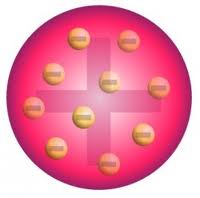 Atoms, Molecules, and Ions
Evolution of the Atomic Model
Eugen Goldstein (Late 1800’s)
At about the same time Thomson discovered the electron, Goldstein discovered the proton in the same way.
The proton was a positively charged partical that was 2000 times heavier than the electron.
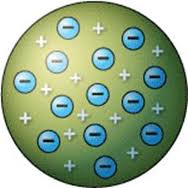 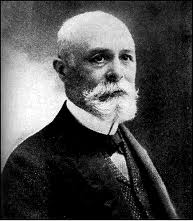 Atoms, Molecules, and Ions
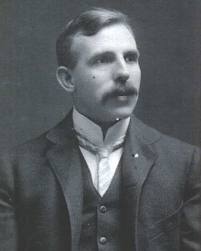 Evolution of the Atomic Model
Ernest Rutherford 
Rutherford conducts the Gold Foil Experiment in 1913..
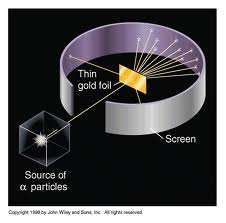 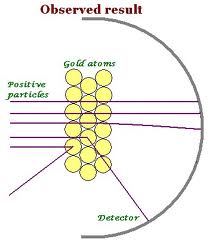 Atoms, Molecules, and Ions
Evolution of the Atomic Model
Ernest Rutherford 
Made the following conclusions about the atom;
The center of the atom consists of a hard and dense core called the nucleus.
The nucleus is have a positive electrical charge.
All of the mass of the atom is concentrated in the nucleus.
The electrons are are located around the nucleus.
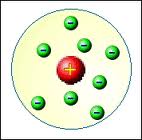 Atoms, Molecules, and Ions
Evolution of the Atomic Model
Ernest Rutherford 
But there was a problem -
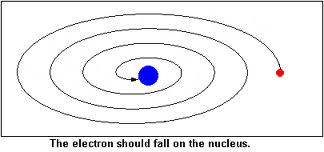 Atoms, Molecules, and Ions
Evolution of the Atomic Model
Niels Bohr (1920’s)
Proposed that the electrons are ‘stuck’ in paths that orbit around the atomic nucleus.
 He called these paths ‘orbitals’.
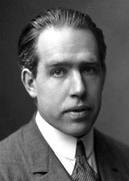 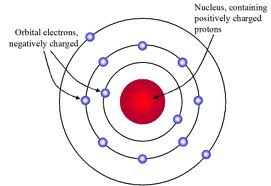 Atoms, Molecules, and Ions
Evolution of the Atomic Model
Niels Bohr (1920’s)
But there is another problem – 
Electrons that move in circular paths should 
        emit light.
So why don’t atoms glow?
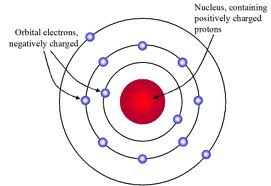 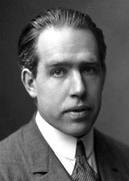 Atoms, Molecules, and Ions
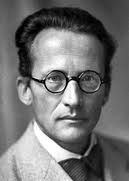 Evolution of the Atomic Model
Erwin Schoedinger (1940’s)
Schroedinger proposes the Electron Cloud Model.
The electrons are moving so fast that they appear
       as a cloud around the atomic 
       nucleus.
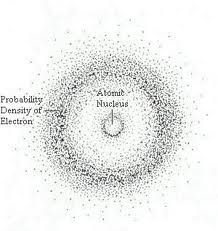 Atoms, Molecules, and Ions
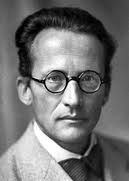 Evolution of the Atomic Model
Erwin Schoedinger (Electron Cloud Model)
The electrons are highly organized within the ‘cloud’.
Electrons are found in regions around the atomic nucleus called Quantums, Sublevels, and Orbitals.
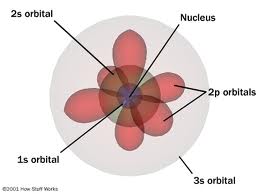 Atoms, Molecules, and Ions
Evolution of the Atomic Model
Sir James Chadwick (1920’s)
Chadwick notices that some atoms of the same elements appear to have different masses.
He discovered electrically neutral particles found in the atomic nucleus which he called neutrons.
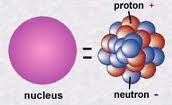 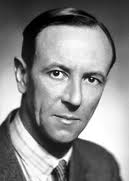 Atoms, Molecules, and Ions
The Subatomic Particles

amu (atomic mass unit) – smallest mass of an atom
Atoms, Molecules, and Ions
Isotopes
Isotopes are atoms of the same element with a different number of neutrons.
Isotopes have the same chemical and physical properties, but their masses will differ.
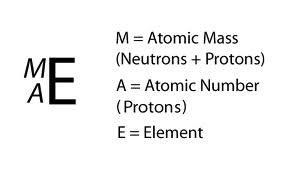 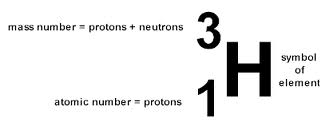 Atoms, Molecules, and Ions
Isotopes
How many protons, neutrons, and electrons does each isotope of hydrogen have?
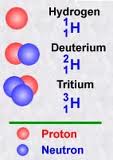 Atoms, Molecules, and Ions
Isotopes
The average atomic mass of an isotope is the weighted average of all isotopes of the element that exist.
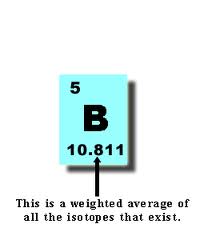 Atoms, Molecules, and Ions
Isotopes
Calculating Average Atomic Mass
Since the average atomic mass is a weighted average, we need to know the weight.
The % abundance of an isotope is the number of isotopes present per 100 atoms of the element.
Atoms, Molecules, and Ions
Isotopes
Percent Abundance



              

            99.985%         0.014%              0.001%
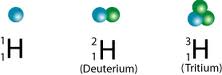 Atoms, Molecules, and Ions
Isotopes
Calculating Average Atomic Mass

Average atomic mass = (relative abundance of first isotope)(atomic mass) + (relative abundance of 2nd isotope)(atomic mass) + ….
Atoms, Molecules, and Ions
Isotopes
Calculate the average atomic mass of Hydrogen.  H-1 has percent abundance of    99.985%, H-2 is 0.014% , and H-3 is 0.001%.
Atoms, Molecules, and Ions
Ions
Electrically charged atoms due to a loss or gain of an electron(s).

An atom that gains an e- becomes negatively charged.

S + 2e-   S-2

Nonmetals tend to gain electrons.
Atoms, Molecules, and Ions
Ions
Negatively charged atoms are called anions.

Write the equation for the formation of the oxygen ion;
Atoms, Molecules, and Ions
Ions
Positively charged atoms are called cations.

Metals tend to form positive ions.

Write the equation for the formation of the strontium ion;
Atoms, Molecules, and Ions
Ions
How can we predict the charge of an ion?
	Group 1 = +1
	Group 2 = +2
	Group 3 = +3
     Group 4 = +4 / -4
	Group 5 = -3
	Group 6 = -2
	Group 7 = -1
	Group 8 = 0
Atoms, Molecules, and Ions
Ions
What about the Transition Metals?

	Although we know they will be positive, we do not know what charge they will form.

But we do know that silver always forms a +1 and zinc always forms a +2.
Atoms, Molecules, and Ions
Naming Ions
Cations:  No change in the elements name.
Transition metals need a roman numeral after the symbol to indicate its charge.
Fe+3      iron(III)
Co+2     cobalt(II)

Anions:  Substitute an ‘ide’ ending to the name of the element.
S-2 = sulfide
O-2 = oxide
Br-1 = bromide
Atoms, Molecules, and Ions
Polyatomic Ions
A group of atoms that carry an overall charge.
Most are negatively charged.

SO4-2 (sulfate)

NO2-1 (nitrate)

ClO2-1 (chlorite)
Ionic Bonding
Ionic Compounds are substances that form when a cation and an anion attract and ‘stick’ to each other.

The force that’ glues’ the ions together is an electrostatic interaction.  In other words, opposite charges attract.
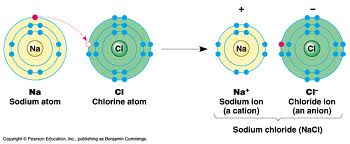 Ionic Bonding
When a cation and an anion are attracted to each other, an ionic bond has formed.
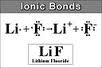 Ionic Bonding
What happens when a calcium ion and a chloride ion come together?  What do you think the ratio of cations to anions would be?
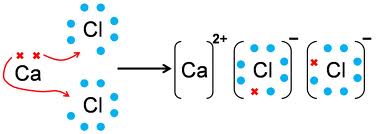 Ionic Bonding
Rules for forming and writing ionic compounds;
The sum of the positive and negative charges has to equal zero.  Ionic compounds are neutral.
The cation is written first in the formula.
A subscript is used to tell us how many of each atom is in the ionic compound.
Na2O
Ionic Bonding
Write the chemical formula for the ionic compound that will form from the following elements;
Magnesium and sulfur
Potassium and nitrogen
Barium and bromine
Aluminum and oxygen
Ionic Bonding
Writing chemical formulas of ionic compounds that contain a polyatomic ions;
Same ‘rules’ as before but if there is more than one polyatomic ion in the compound, we need to use (  ).

NaNO3       	          Ba(NO3)2	        Mg(C2H3O2)2
Ionic Bonding
Write the formula of the ionic compound when the following ions bond;
Barium ion and the carbonate ion
Sodium ion and the hypochlorate ion
Magnesium ion and the sulfate ion
Aluminum and the hydroxide ion
Lithium and the nitrate ion
Naming Ionic Compounds
Binary Ionic Compounds – 
All you have to do is to say the name of the cation, then the root of the anion with the suffix ‘ide’.
	
         Na2S = sodium sulfide

         MgI2 = 

        Zn3N2 =
Naming Ionic Compounds
If the anion or cation is polyatomic, use the name of it without modifying it.
	
     Na2SO4 = sodium sulfate

     NH4Cl = 

     Co(ClO4)2 =
Naming Ionic Compounds
Name these ionic compounds;

CaF2 = 

Mg3N2 =

AlPO4 = 

Ba(NO3)2 =
Naming Ionic Compounds
Name these ionic compounds;

CuF2 = 

Mg3N2 = 

Pb3(PO4)2 = 

Ba(NO3)2 =
Covalent Compounds
Naming Covalent Compounds 
Prefixes have to be used since different compounds can have different ratios of the same elements.

mono = 1, di = 2, tri = 3, tetra = 4, penta = 5,       hexa = 6, hepta = 7, octa = 8, nona = 9, and          deca = 10
Covalent Compounds
Naming Covalent Compounds 
Use a prefix to indicate the number of atoms of each element in the covalent compound and add the suffix ‘ide’ to the name of the last element.

N2O4 = dinitrogen tetroxide
P2O10 = diphophorous decoxide
CO2 = carbon dioxide *
CO = carbon monoxide *
*  If there is only one of the first element, don’t use a prefix.  It is   implied that there is only 1 atom in the compound.
Covalent Compounds
Naming Covalent Compounds 
Name these covalent compounds;

H2O

CCl4

CS2

CCl4

S2O6
Covalent Compounds
Naming Covalent Compounds 
There is a special type of covalent compounds called acids.

An acid will always contain hydrogen.

The hydrogen will be listed first.

Acids have a different naming system.
Covalent Compounds
Naming Covalent Compounds 

Naming Acids that do not contain oxygen;

Use the prefix ‘hydro’ on the name of the second element with the suffix ‘ic’.

HCl = hydrochloric acid

HF = hydrofluoric acid

H2S = hydrosulfic acid

HBr = hydrobromic acid
Covalent Compounds
Naming Covalent Compounds 

Naming Acids that contain oxygen;

If the anion ends in ‘ate’, then use the suffix ‘ic’ on the name of the anion.

H2SO4 = sufuric acid

If the anion ends in ‘ite’, then use the suffix ‘ous’ on the name of the anion.

H2SO3 = sulfurous acid
Covalent Compounds
Naming Covalent Compounds 

Name these acids;

HI

HCl

H3PO4

H2C2O4

HC2H3O2
Organic Compounds
Organic Molecules 	
Contain the element carbon.
Many organic 
    molecules 
     contain long 
     chains of 
     carbon atoms.
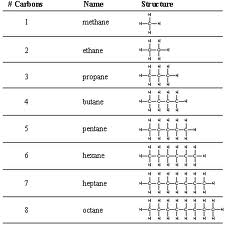 Organic Compounds
Simple Organic Molecules 
	
Functional Groups – Groups of atoms that can attach to the carbon chain of an orgainic molecule.

    OH (hydroxyl group) – If it is found in an organic molecules, it becomes an alcohol.
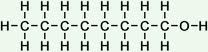